Improved Madden-Julian Oscillation (MJO)
Scientific Achievement:
MJO life composite in boreal winter:
We implemented a multiscale coherent structure parameterization (MCSP) aiming at representing the effects of organized mesoscale convection in E3SMv1. The representation of the MJO in E3SMv1 was improved. The Kelvin wave spectra in E3SMv1 were enhanced. Tropical precipitation biases were reduced in E3SMv1 around maritime continent. E3SMv1 better simulates tropical variabilities.
E3SMv1
MCSP
obs
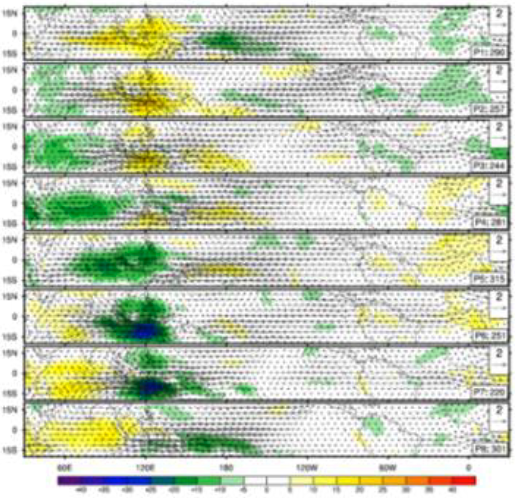 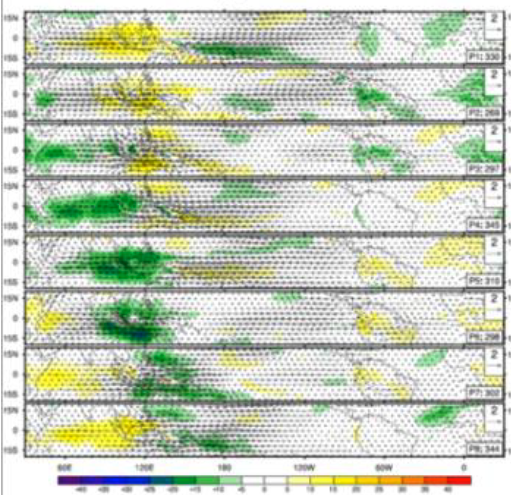 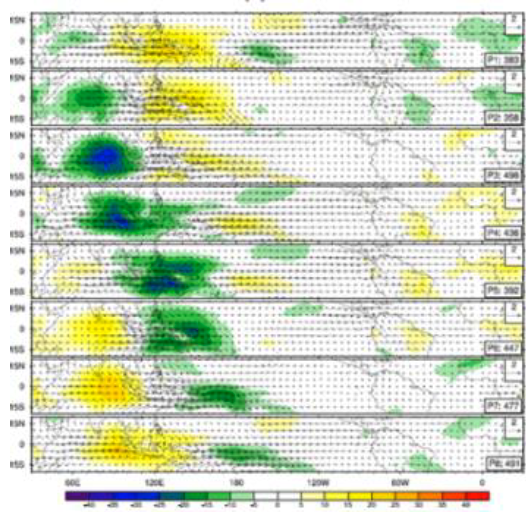 Wheeler-Kiladis diagrams:
obs
EAMv1
MCSP
Significance and Impact:
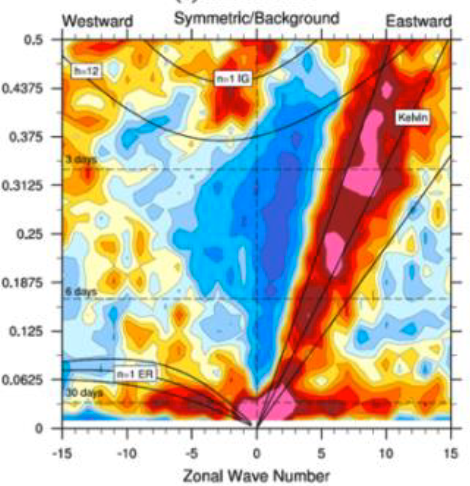 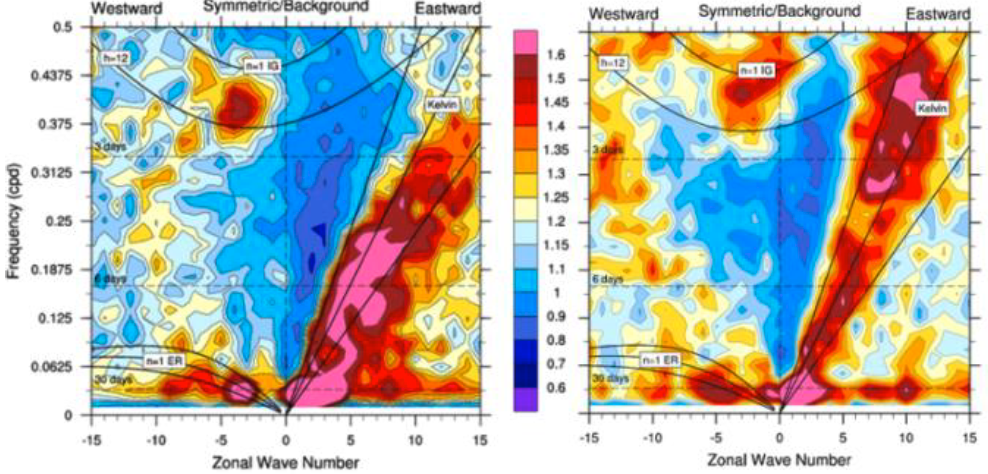 The MJO is a dominant mode of sub-seasonal variability in the tropics.  The MJO impacts weather and extreme weather in many parts of the world via teleconnections.
Research Details:
Representation of mesoscale convection is missing in most GCMs due to inadequate horizontal resolution (and lack of parameterization). We have implemented a parameterization to represent the effects of mesoscale convection in E3SMv1.
Precipitation biases in boreal winter
MCSP-E3SMv1
E3SMv1-GPCP
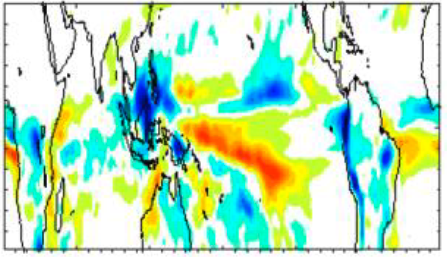 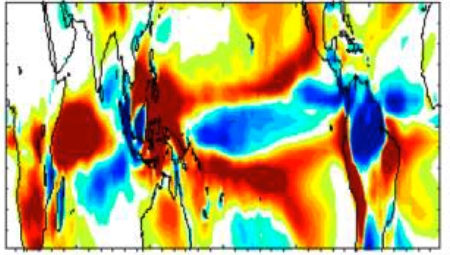 Chen et al. (2021): “Effects of organized convection parameterization on the MJO and precipitation in E3SMv1. Part I: mesoscale heating”, JAMES,
https://doi.org/10.1029/2020MS002401
,
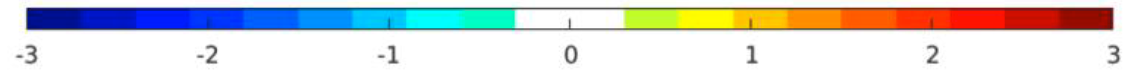